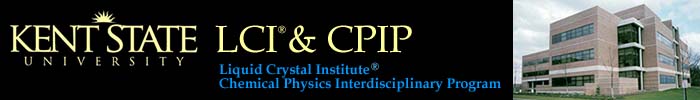 Liquid Crystal Institute
Determination of refractive indices of liquid crystal elastomer
Israel Lazo, Jeremy Neal and Peter Palffy-Muhoray
Liquid Crystal Institute, Kent State University, Kent OH, 44242
American Physical Society 2008
1
Motivation and Objectives
Understand the physical properties of this new materials	

Measure the individual refractive indices of a nematic liquid crystal elastomer 	

Determine how this refractive indices change as a function of strain
American Physical Society 2008
2
O
O
O
O
Mesogen
O
CH2
CH2
O
Crosslinker
CH3
CH3
CH3
H
Si
Si
O
O
H
Si
CH3
H
CH3
85
Backbone
LC elastomer
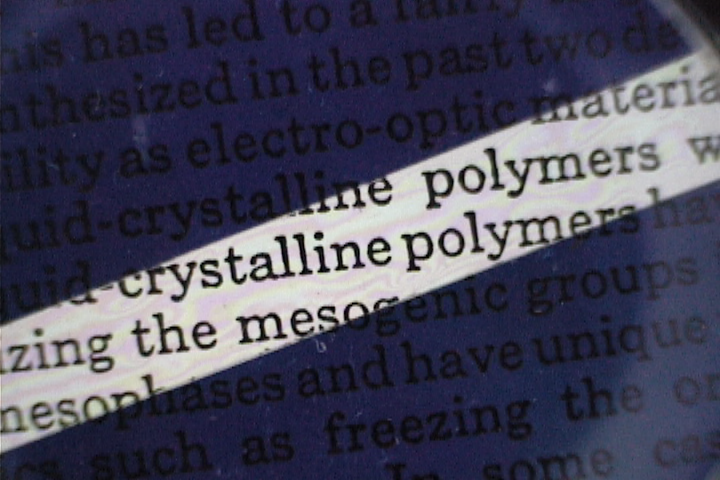 American Physical Society 2008
3
Refractive indices
LC elastomer
LC
n
n
E
k
k
E
no
ne
Techniques:
Brewster’s angle measurement
Interferometry
American Physical Society 2008
4
Detector
He-Ne
i
-polarization
Sample
Holder
n
Brewster’s angle
Brewster’s angle!
Schematic diagram of the experimental setup for Brewster’s angle measurements
American Physical Society 2008
5
n
z
E
x
Sample
Vertical configuration
n
z
E
x
Sample
Horizontal configuration
Brewster’s angle (Model)
American Physical Society 2008
6
pv
Mathematical model
Ei
Er
Hi
1
ki
Elastomer’s surface
Et
Dt
2

2
n
kt
American Physical Society 2008
7
s
Results
S increases with strain
Experimental results for Brewster’s angle technique
American Physical Society 2008
8
M
L
Sample
He-Ne
M
BP
E
n
Interferometry
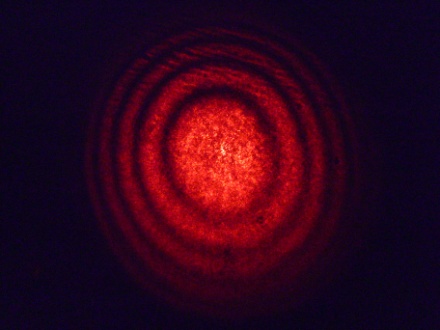 M: Mirror
L: Lens
Schematic diagram of the experimental setup for conoscopic interferometer
American Physical Society 2008
9
Interferometer
Phase shift
Ordinary refractive index
non2
Special consideration must be taken when calculating ne
American Physical Society 2008
10
Experimental results for Interferometer and Brewster’s angle techniques
American Physical Society 2008
11
Conclusion
We have measured the ordinary and extraordinary refractive indices of a nematic liquid crystal elastomer using two different methods

	Two methods are in a good agreement

	
	To do
	Confirm and interpret the results.
American Physical Society 2008
12
American Physical Society 2008
13